স্বাগতম
পরিচিতি
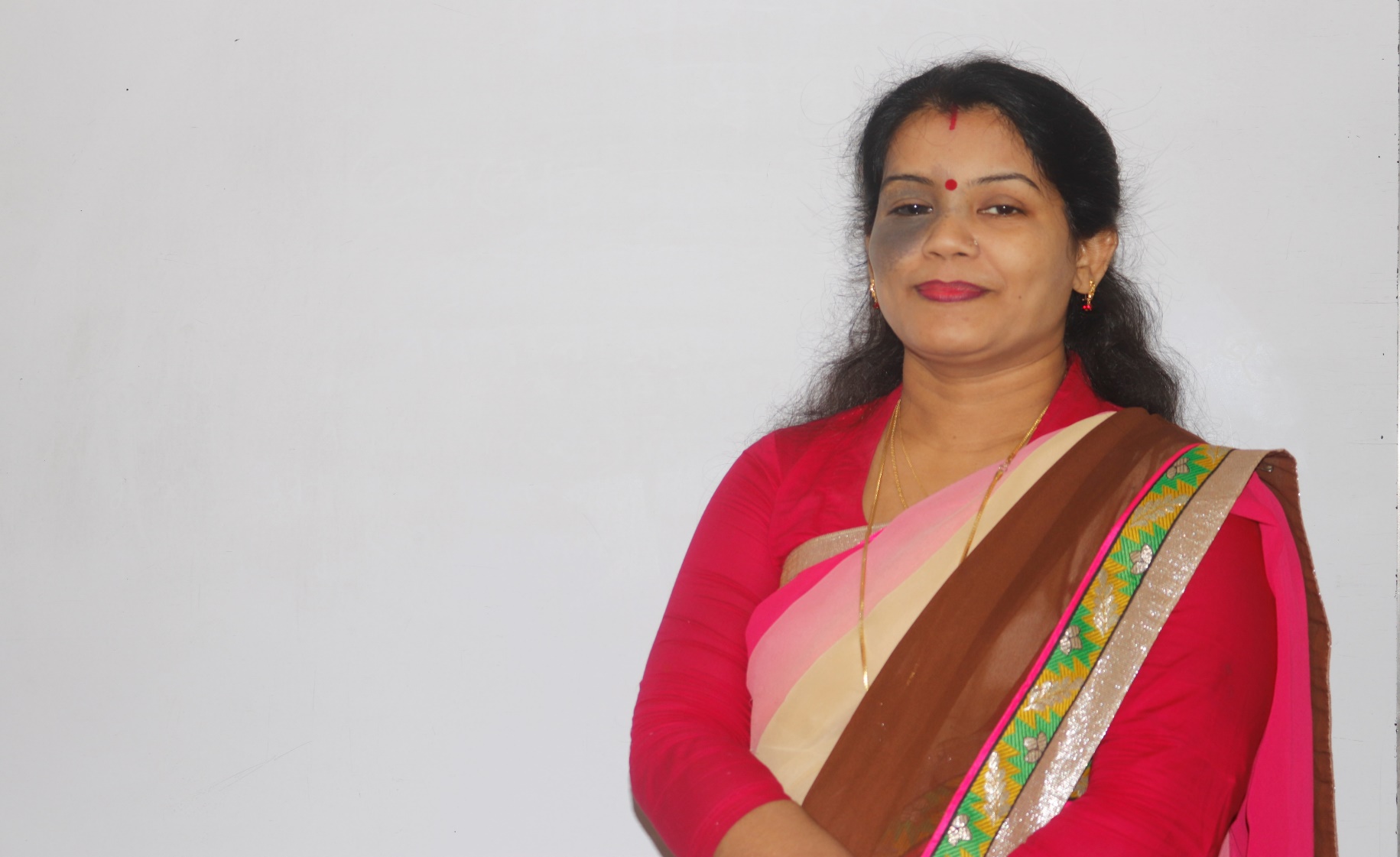 সুপ্তি মৈত্র
প্রভাষক (গণিত)
শহিদ জননী মহিলা মহাবিদ্যালয়, পিরোজপুর 
Email: suptimaitra17@gmail.com
আজকের বিষয়
বিষয়ঃ উচ্চতর গণিত ২য় পত্র
শ্রেণিঃ একাদশ ও দ্বাদশ
              তারিখঃ০৩/০৯/২০২১
অধ্যায়ঃ 05 ( দ্বিপদী বিস্তৃতি )
আজকের পাঠ
শিখনফল
দ্বিপদী বিস্তৃতি কি তা ব্যাখ্যা করতে পারবে।
দ্বিপদী বিস্তৃতির সহগ গুলিকে প্যাসকেলের ত্রিভুজ 
              আকারে প্রকাশ করতে পারবে।   
দ্বিপদী বিস্তৃতির সূত্র গুলো প্রয়োগ করতে পারবে।
 দ্বিপদী বিস্তৃতিতে সাধারণ পদ ও মধ্যপদ এবং সমদূরবর্তী পদ
    নির্ণয় করতে পারবে।
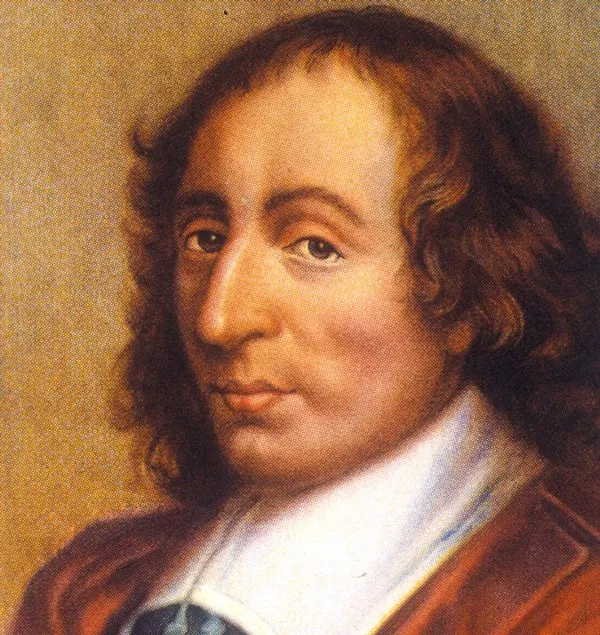 প্যাসকেলের ত্রিভুজ
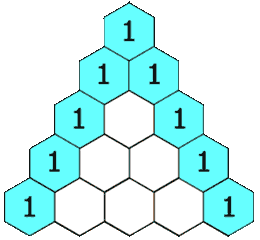 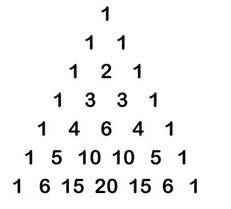 প্রয়োজনীয় সূত্র
অর্থাৎ
সমস্যাঃ             এর বিস্তৃতিতে       এর সহগ নির্ণয় কর।
সমাধানঃ মনেকরি,                  এর বিস্তৃতিতে            তম পদে       এর সহগ বিদ্যমান।
একক কাজ
এর বিস্তৃতিতে  11 তম পদ নির্ণয় করো।
জোড়ায় কাজ
এর বিস্তৃতিতে কত তম পদ      বর্জিত? 
পদটির মান নির্ণয় কর।
দলিয় কাজ
জোড় রোলের দল করবেঃ
           এর বিস্তৃতিতে মধ্যপদ নির্ণয় করো।
বিজোড় রোলের দল করবেঃ
           এর বিস্তৃতিতে মধ্যপদ নির্ণয় করো।
মূল্যায়ন
১। মধ্যপদ কাকে বলে?
২। প্যাস্কেলের ত্রিভুজের প্রত্যেক সারির ১ম ও শেষ পদ যথাক্রমে কি হবে?
সারসংক্ষেপ
বাড়ির কাজ
প্রফেসর অসীম কুমার সাহা স্যারের বই থেকে অনুশীলনী 5(A) এর ৪ ও ৫ নম্বর সমস্যার সমাধান করবে।
পরবর্তী পাঠের নির্দেশনা
পরবর্তী ক্লাসে সৃজনশীল প্রশ্ন ও সমাধান সম্পর্কে ধারণা দেবো।
ধন্যবাদ